Jednotný základ života  - buňka
buňka
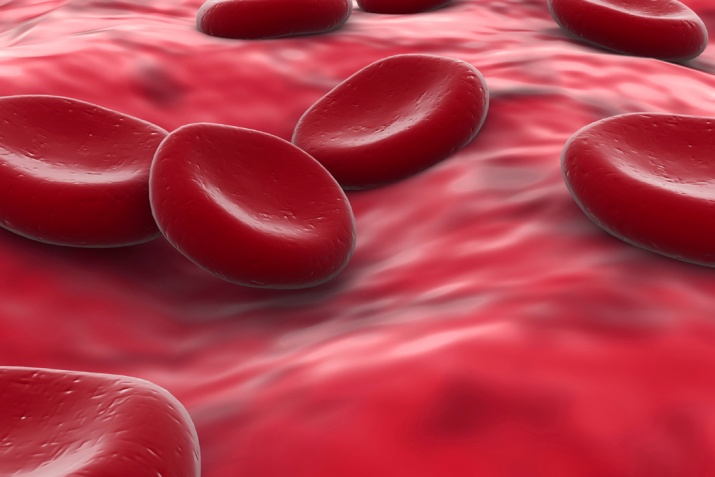 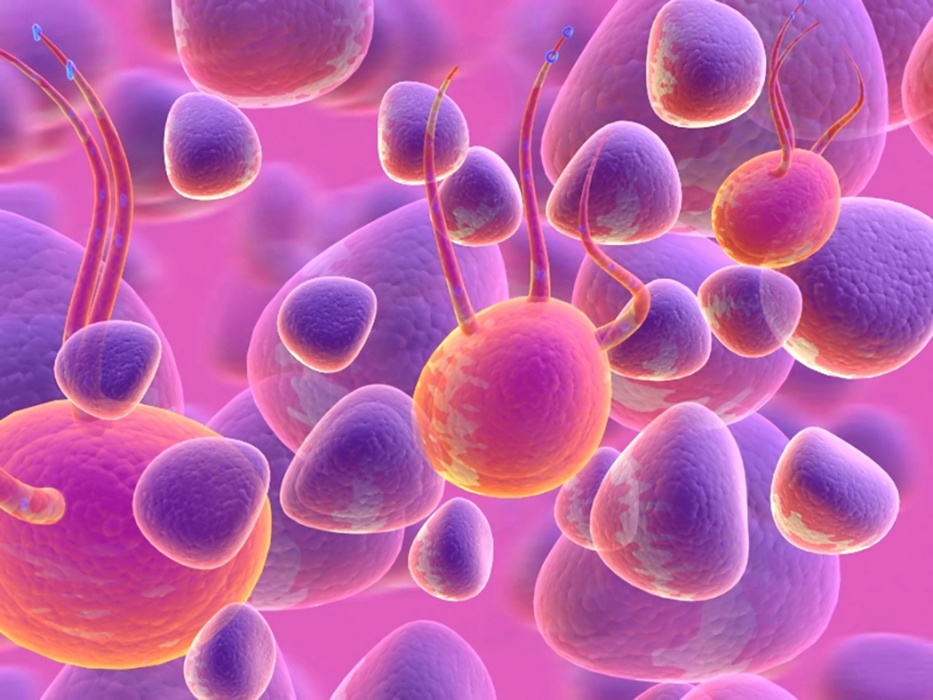 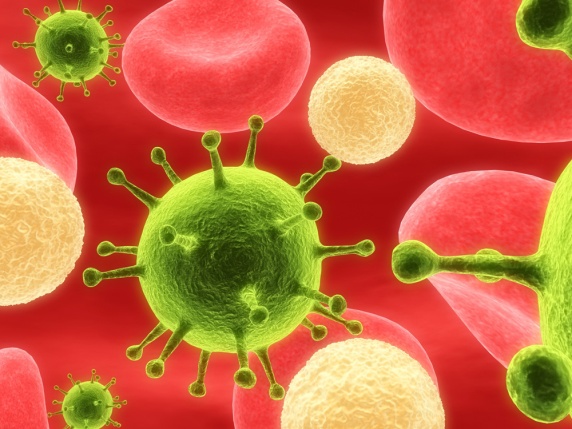 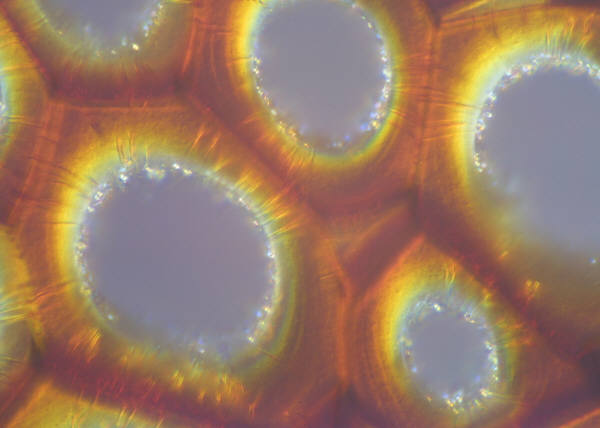 Život je složitý jev, který je známý zatím pouze na planetě Zemi a je vázaný na jednotlivé organismy.
Pro jejich existenci jsou nezbytné biogenní prvky:
    1. makrobiogenní – potřebné ve větším 
        množství (C, H, O, N, Ca, Mg, K, S, P)
2. mikrobiogenní prvky - Stopové prvky (Fe, Co, I, Cl, Mn)

Základní stavební jednotkou živých organismů je buňka
Stavba buňky
Prokaryotické buňky:
jednoduchá vnitřní stavba
buňka obalena pevnou buněčnou stěnou
nemají pravé jádro (chybí jaderná membrána)
mnohé mají bičíky (pohyb buňky)
Prokaryotický typ buňky mají např. bakterie
Bakteriální buňka(prokaryotická)
Stavba buňky
Eukaryotické buňky:
- rostlinná buňka
- živočišná buňka
Nejdůležitější součásti buňky
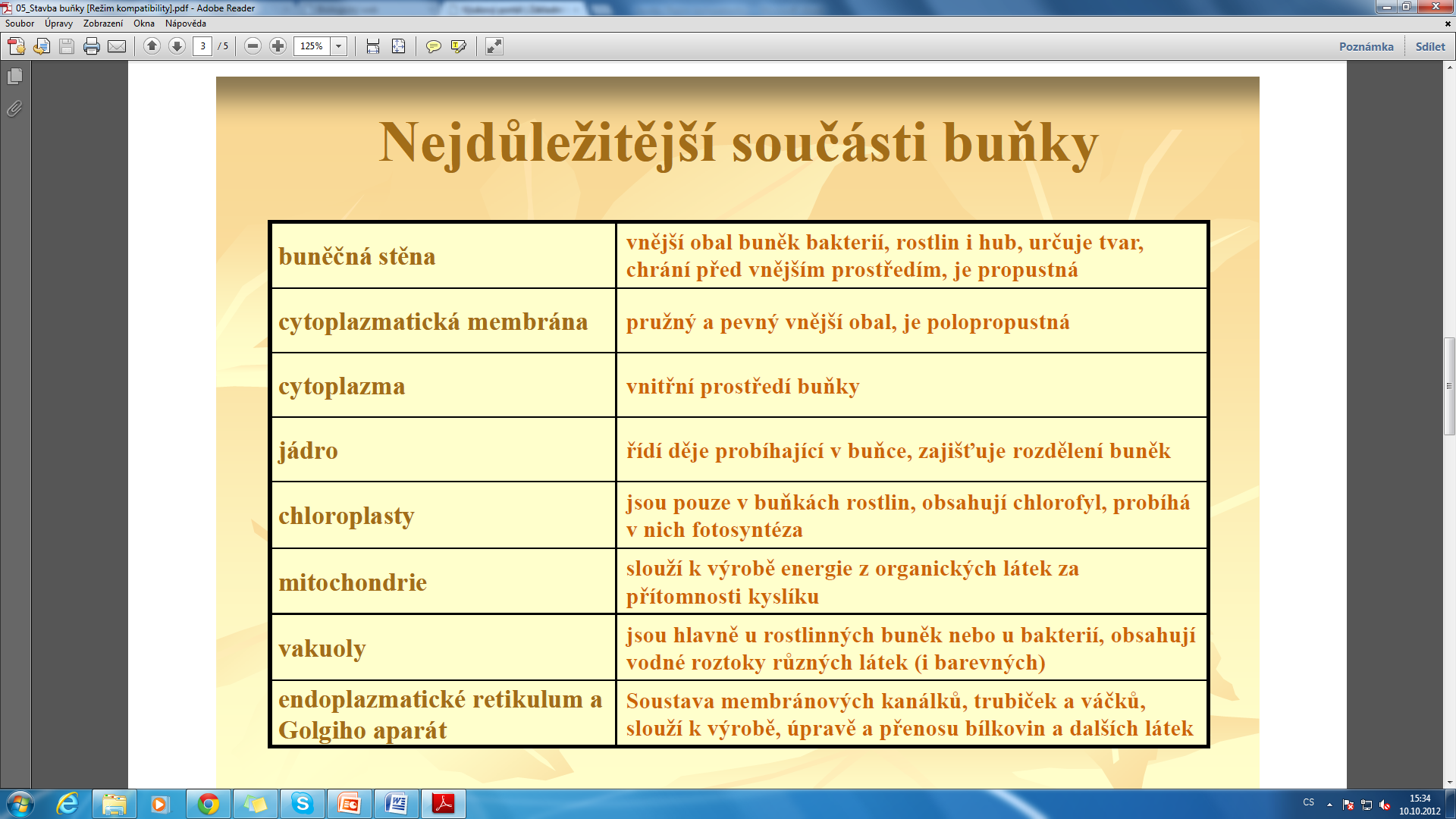 Rostlinná buňka
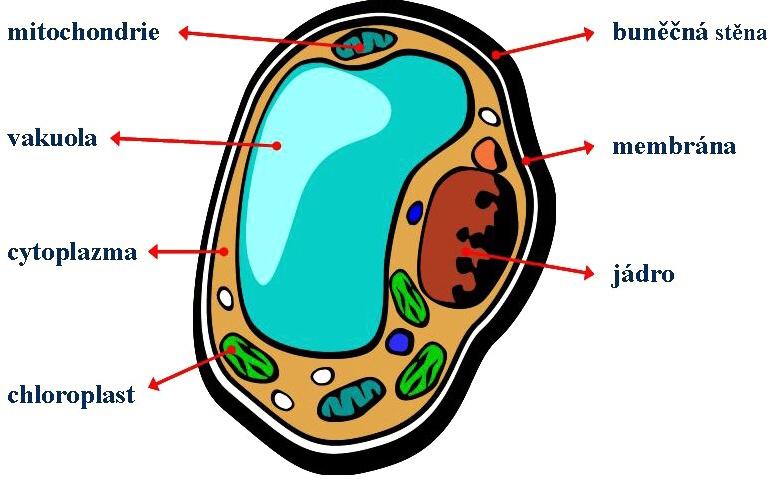 Živočišná buňka
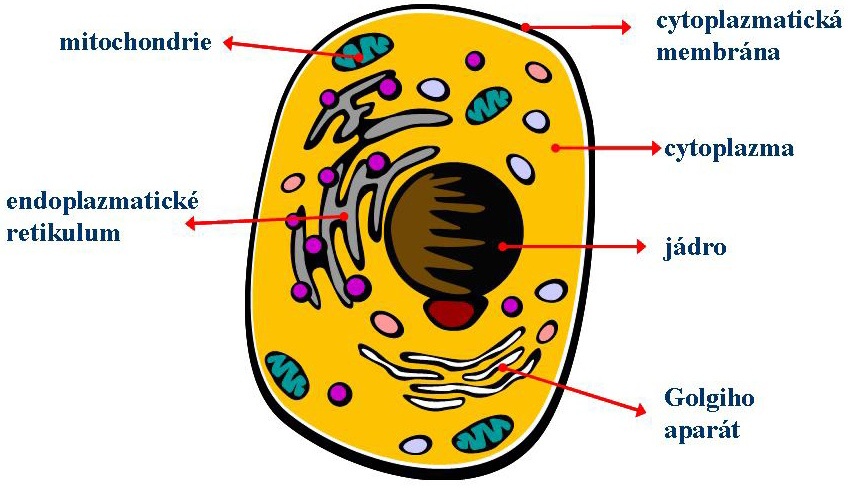 Vir – nejmenší organismus, nemá buněčnou stavbu
Výživa buněk
Autotrofní - vyskytuje se u rostlin, které se živí samy při fotosyntéze (přeměn látek anorganických v látky organické)
    CO₂ ⁺ H₂O  →  C₆H₁₂O₆ ⁺ O₂
    K fotosyntéze je potřeba chlorofyl, teplo, 
    světlo, živiny
Heterotrofní – vyskytuje se u živočichů a hub, které přijímají živiny v potravě